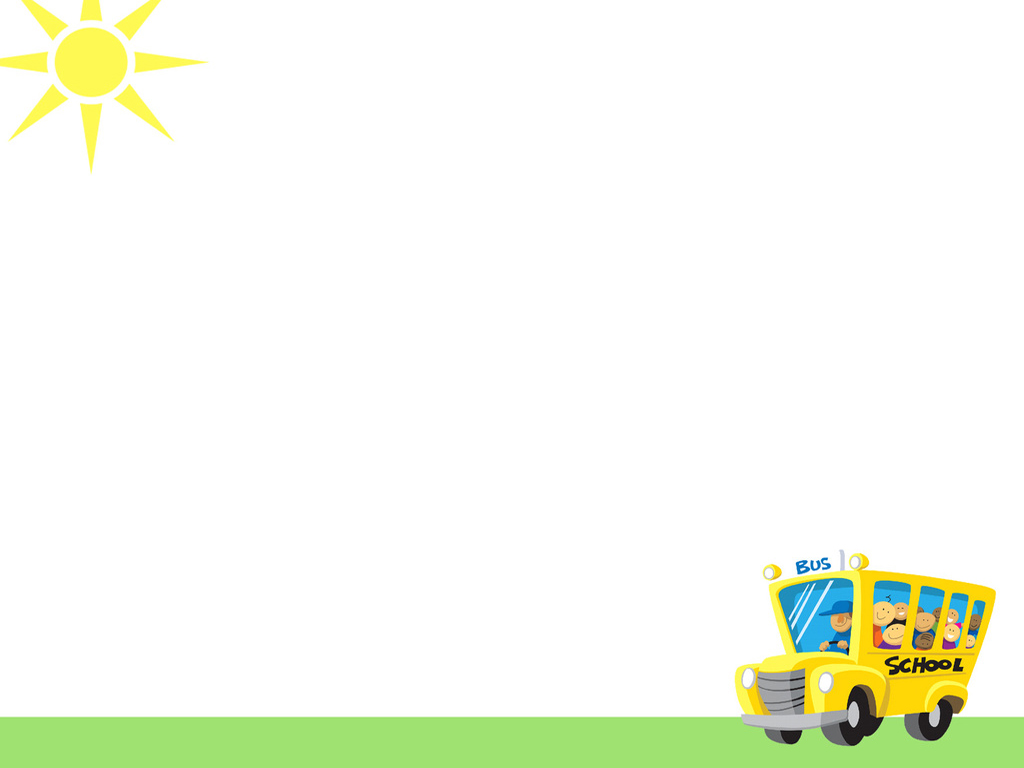 TRƯỜNG TIỂU HỌC LÊ VĂN THẾ
KỂ CHUYỆN
NHỮNG PHẦN THƯỞNG ĐẶC BIỆT
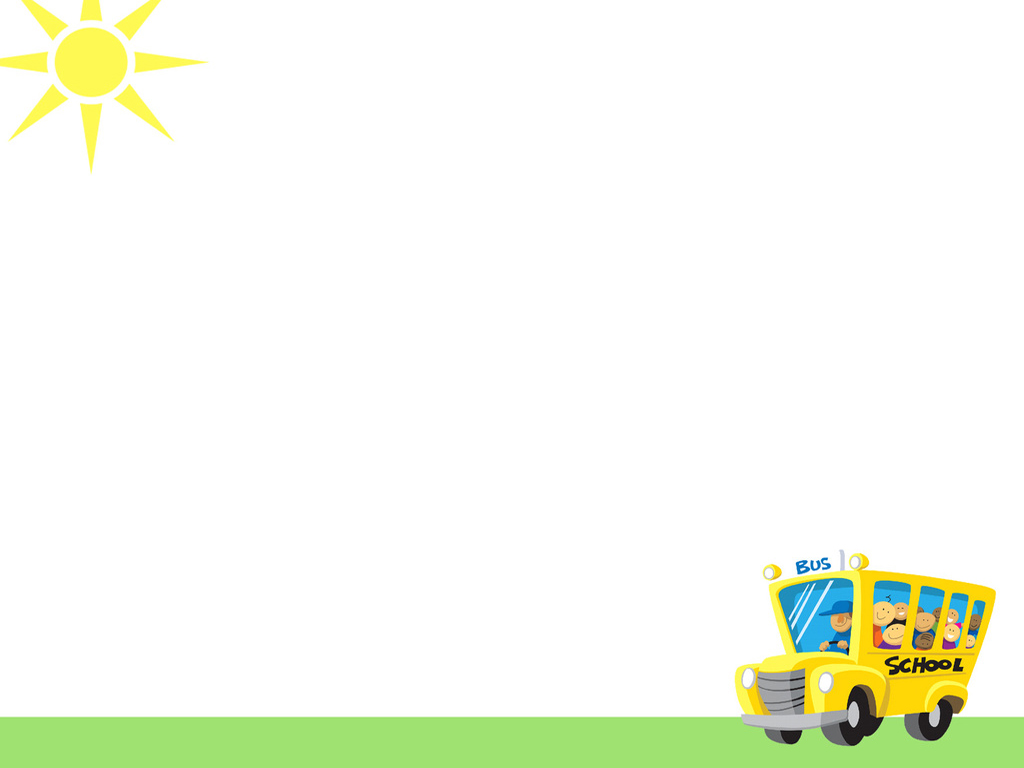 Thứ ba ngày 11 tháng 5 năm 2021
Kể chuyện
Những phần thưởng đặc biệt
Các em hãy đoán xem nội dung câu chuyện nói về điều gì ?
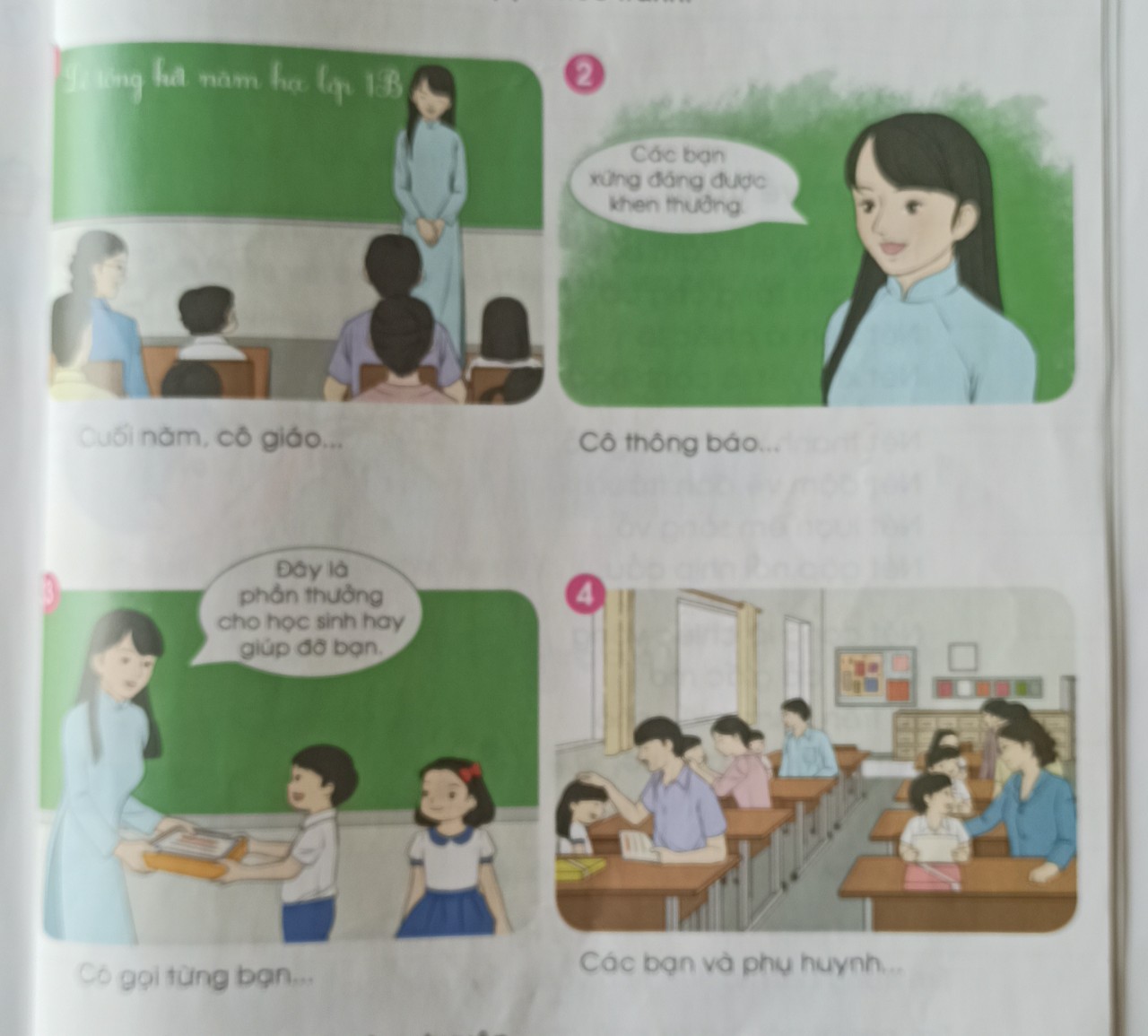 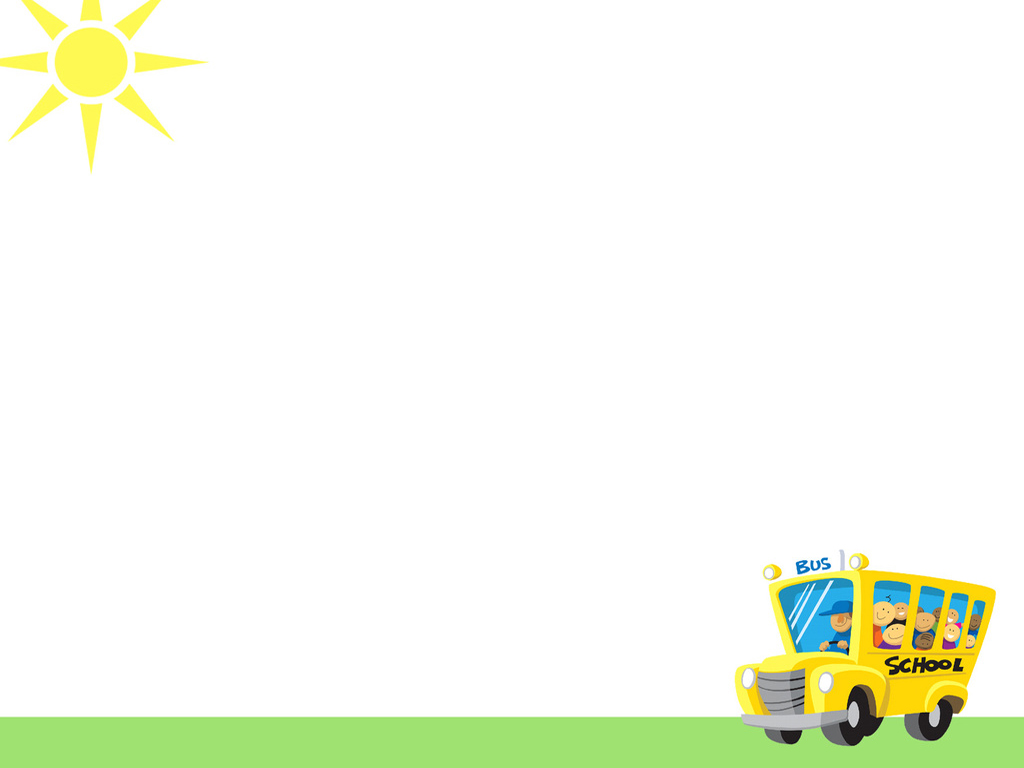 Thứ ba ngày 11 tháng 5 năm 2021
Kể chuyện
Những phần thưởng đặc biệt
Trả lời câu hỏi từng bức tranh 
Bức tranh thứ nhất gồm có những ai? Mọi người đang làm gì ?
Bức tranh thứ hai cô giáo thông báo điều gì ?
Bức tranh thứ ba cô giáo gọi từng bạn lên bục để làm gì ?
Bức tranh thứ tư các học sinh và phụ huynh cảm thấy thế nào trong buổi phát thưởng ?
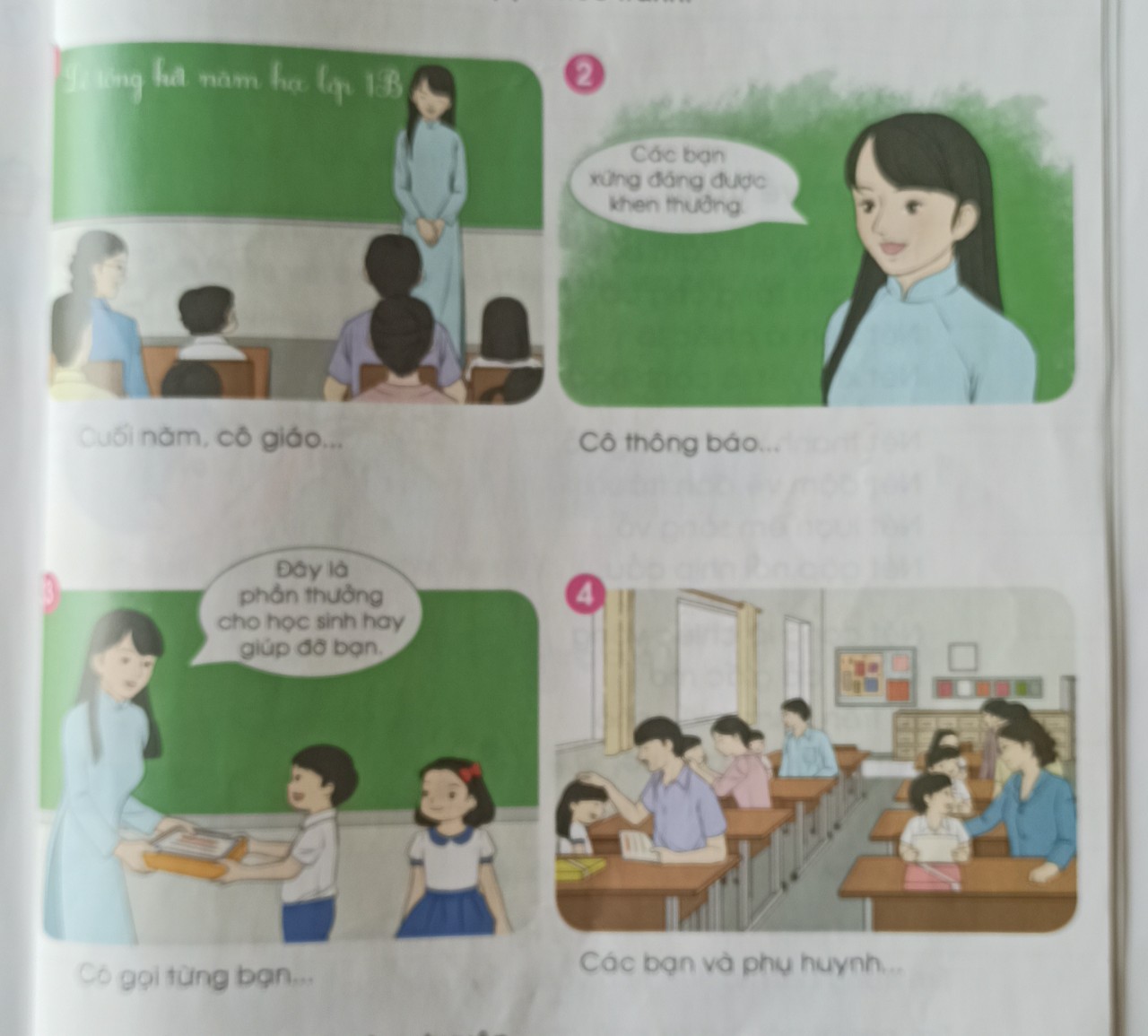 Thứ ba ngày 11 tháng 5 năm 2021
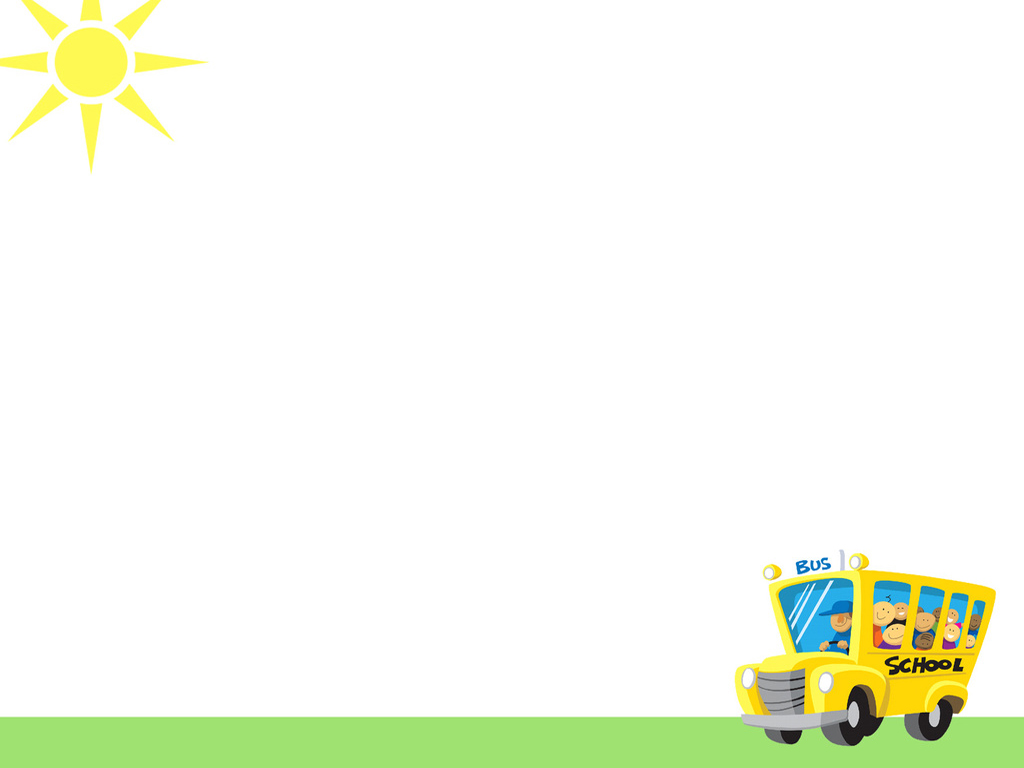 Kể chuyện
Những phần thưởng đặc biệt
Các em hãy kể nội dung từng bức tranh
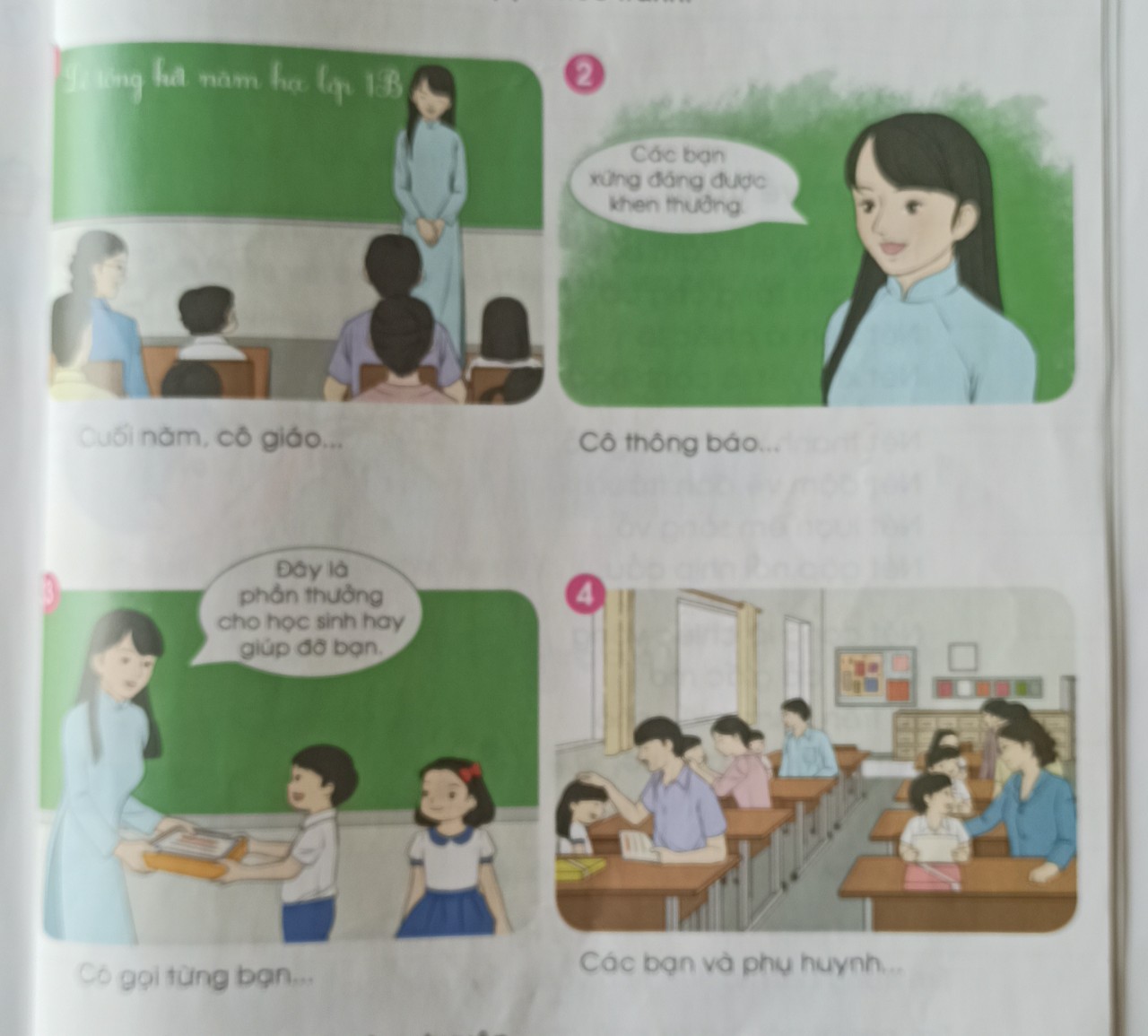 Thứ ba ngày 11 tháng 5 năm 2021
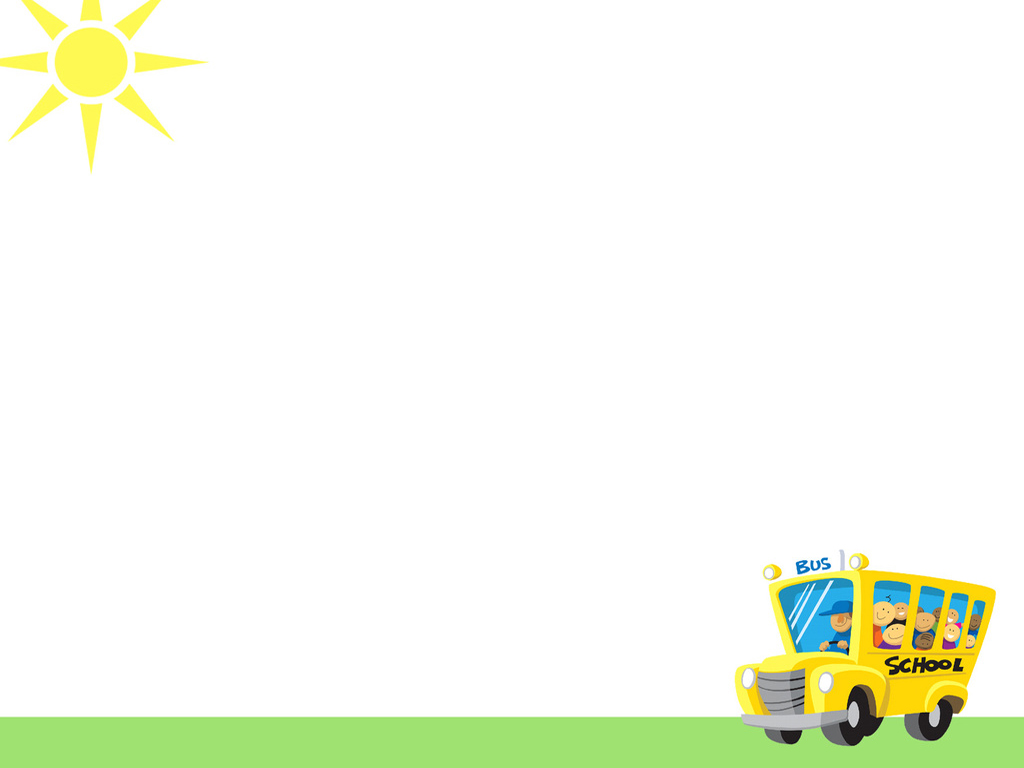 Kể chuyện
Những phần thưởng đặc biệt
Các em hãy kể toàn bộ câu chuyện
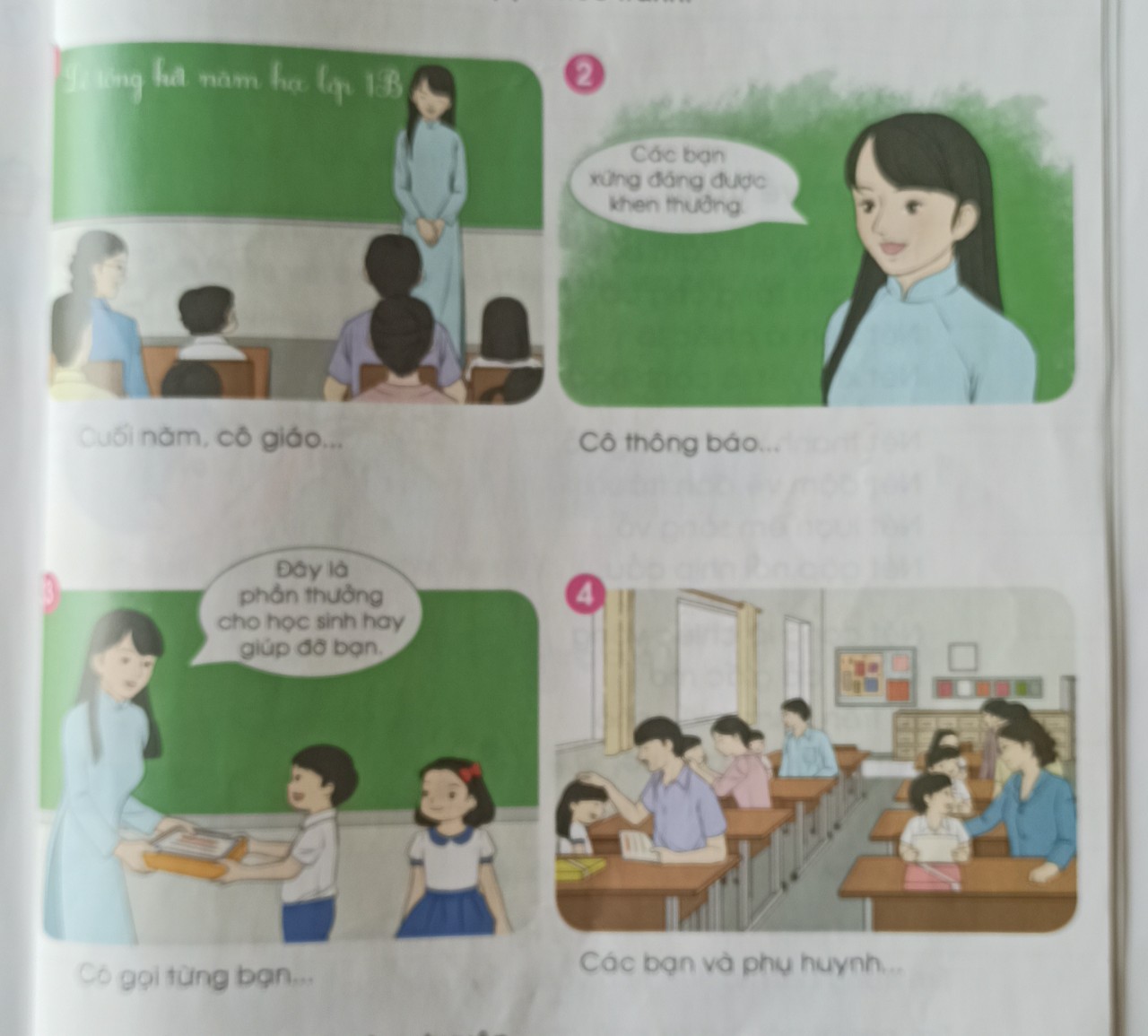 Thứ ba ngày 11 tháng 5 năm 2021
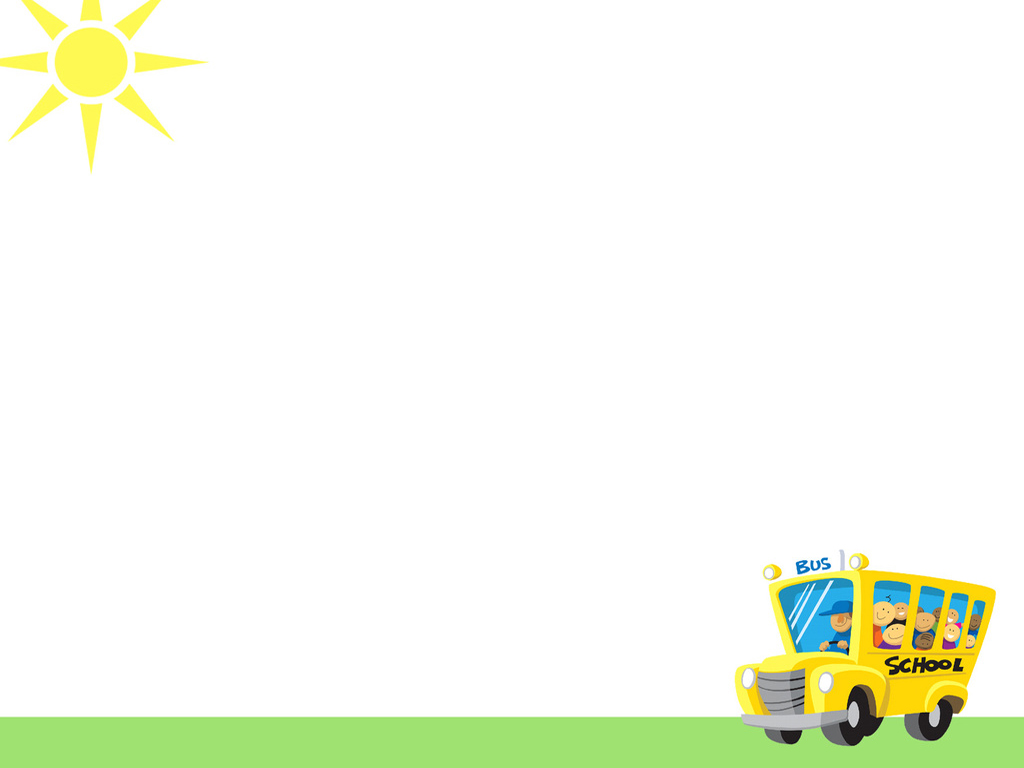 Kể chuyện
Những phần thưởng đặc biệt
Củng cố :
Kể lại câu chuyện cho người thân nghe
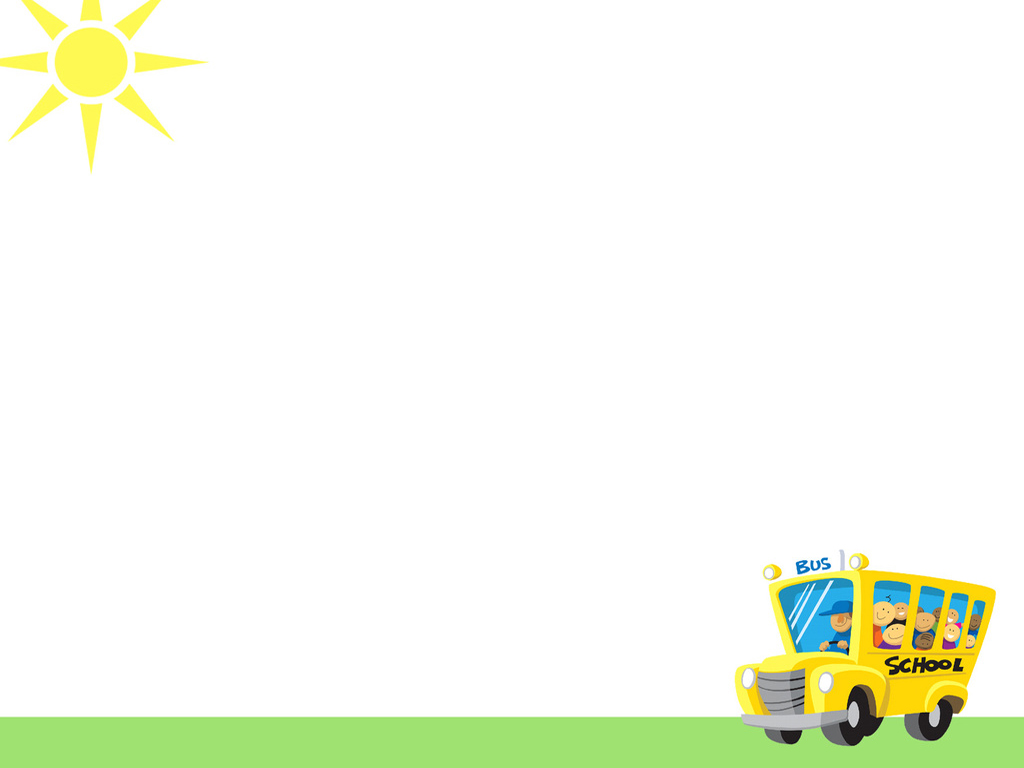 TIẾT HỌC ĐẾN ĐÂY KẾT THÚC CHÀO CÁC EM